Загадки о насекомых
Целый день летает, всем надоедает,
Ночь настанет, тогда перестанет.
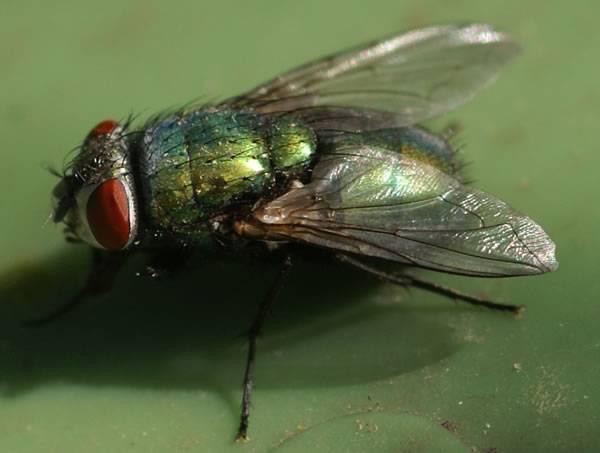 Летит, пищит,
Ножки длинные тащит,
Случай не упустит:
Сядет и укусит.
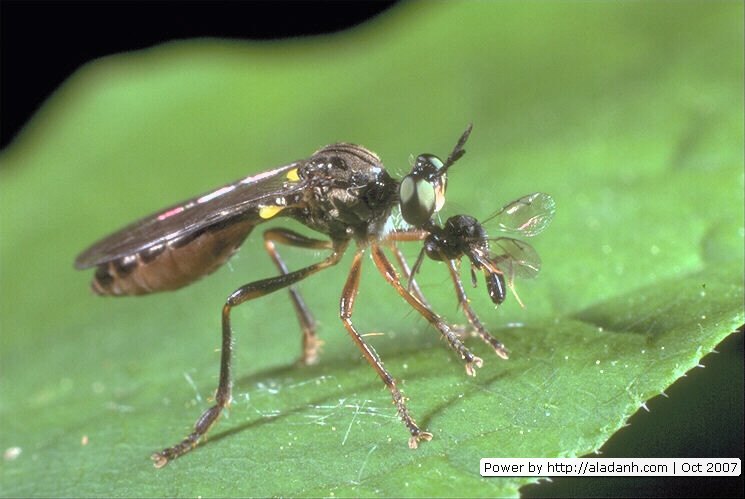 Шевелились у цветка
Все четыре лепестка.
Я сорвать его хотел -
Он вспорхнул и улетел.
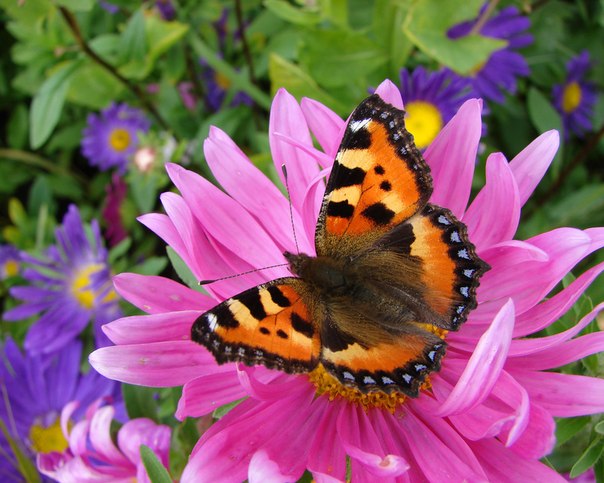 В лесу у пня суетня, беготня:
Народ рабочий целый день хлопочет.
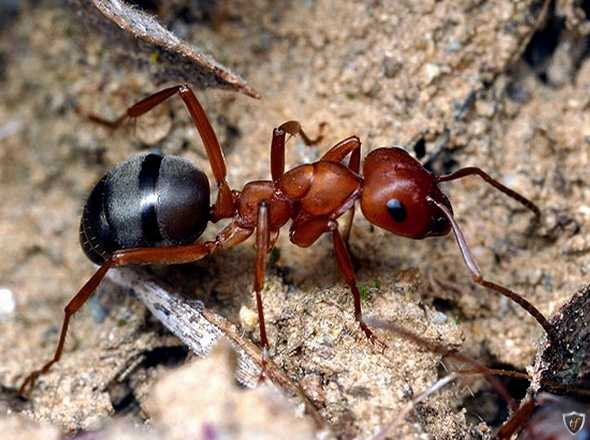 Красненькие крылышки, черные горошки.
Кто это гуляет по моей ладошке?
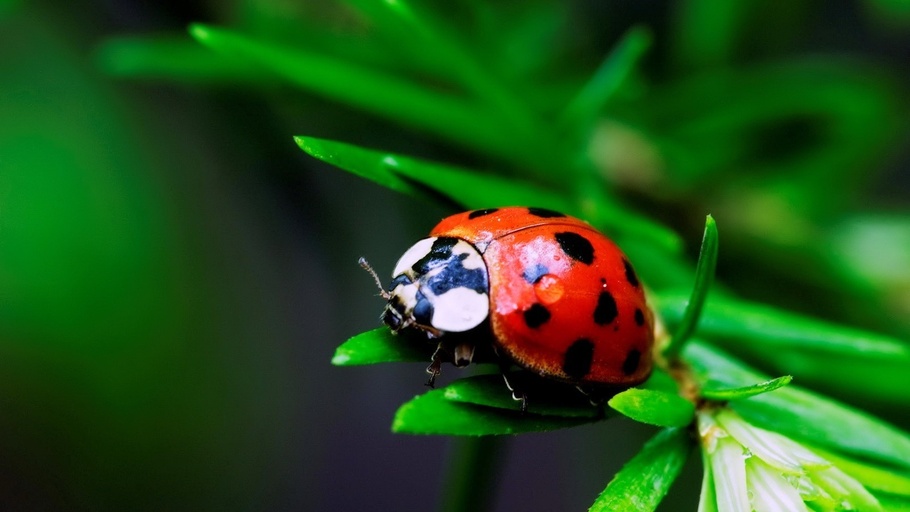 Над цветком она жужжит,
К улью быстро так летит,
Мёд свой в соты отдала,
Как зовут её? …
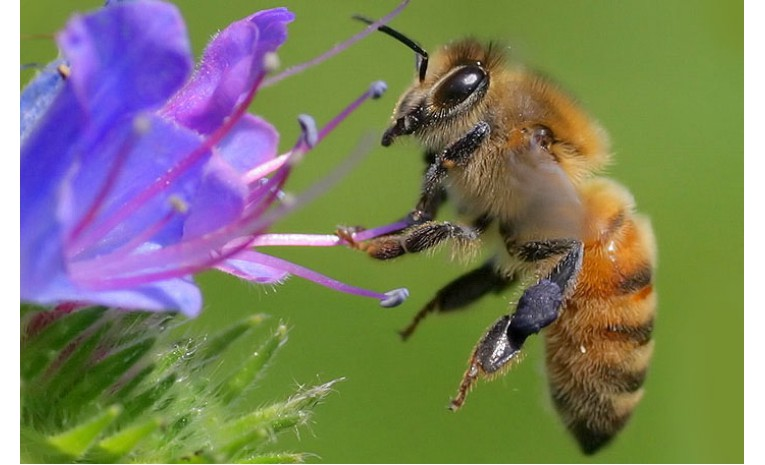 В тёмном уголке живёт,
Шёлковую нить плетёт,
Он тайком сюда забрался,
Строить новый дом собрался.
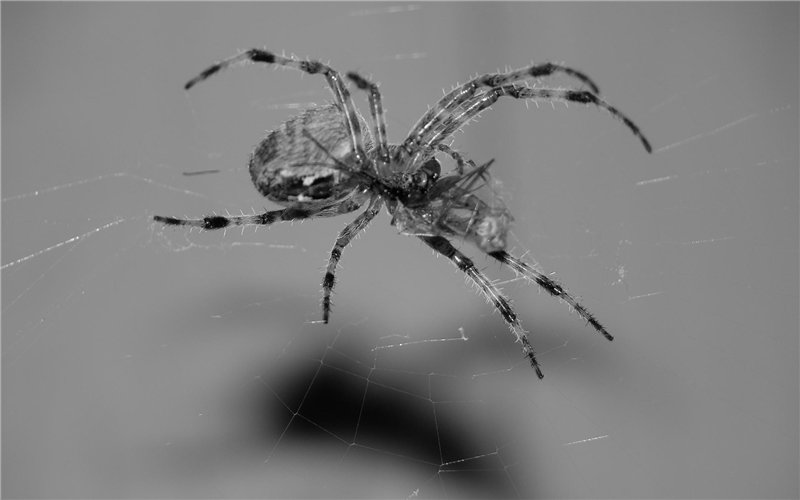 Самолётик лёгкий быстрый
Над цветком летит душистым.
Крылья, хвостик и глаза.
Это чудо …
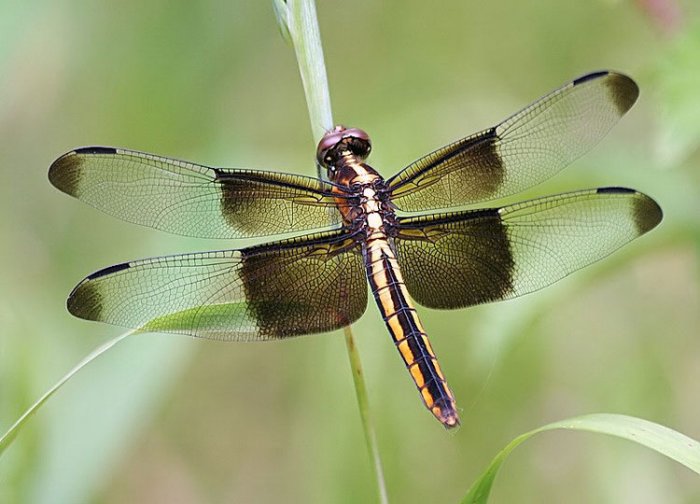 Тёплым днем, весною, в мае
Каждый про меня узнает.
Я не муха, не паук.
Я жужжу! Я майский …
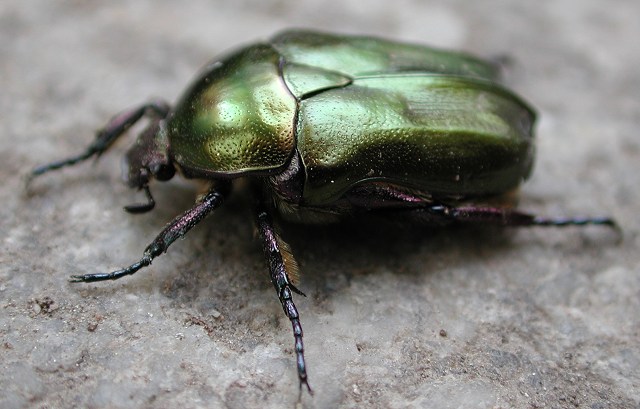 Он зеленый, попрыгучий,
Совершенно неколючий,
На лугу весь день стрекочет,
Удивить нас песней хочет.
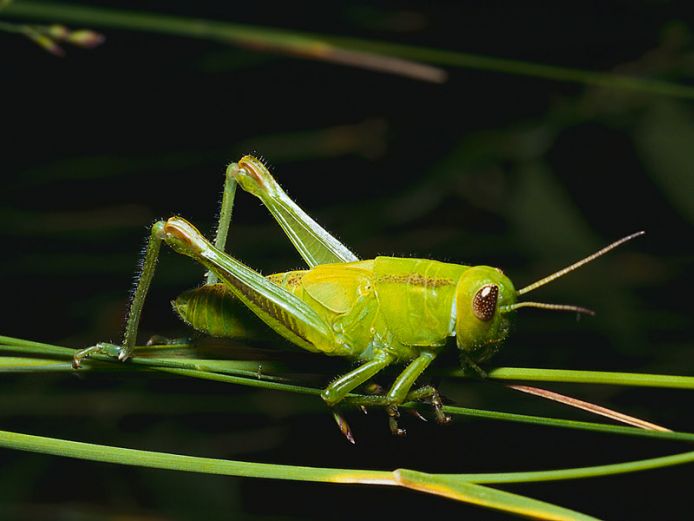